Киноквиз
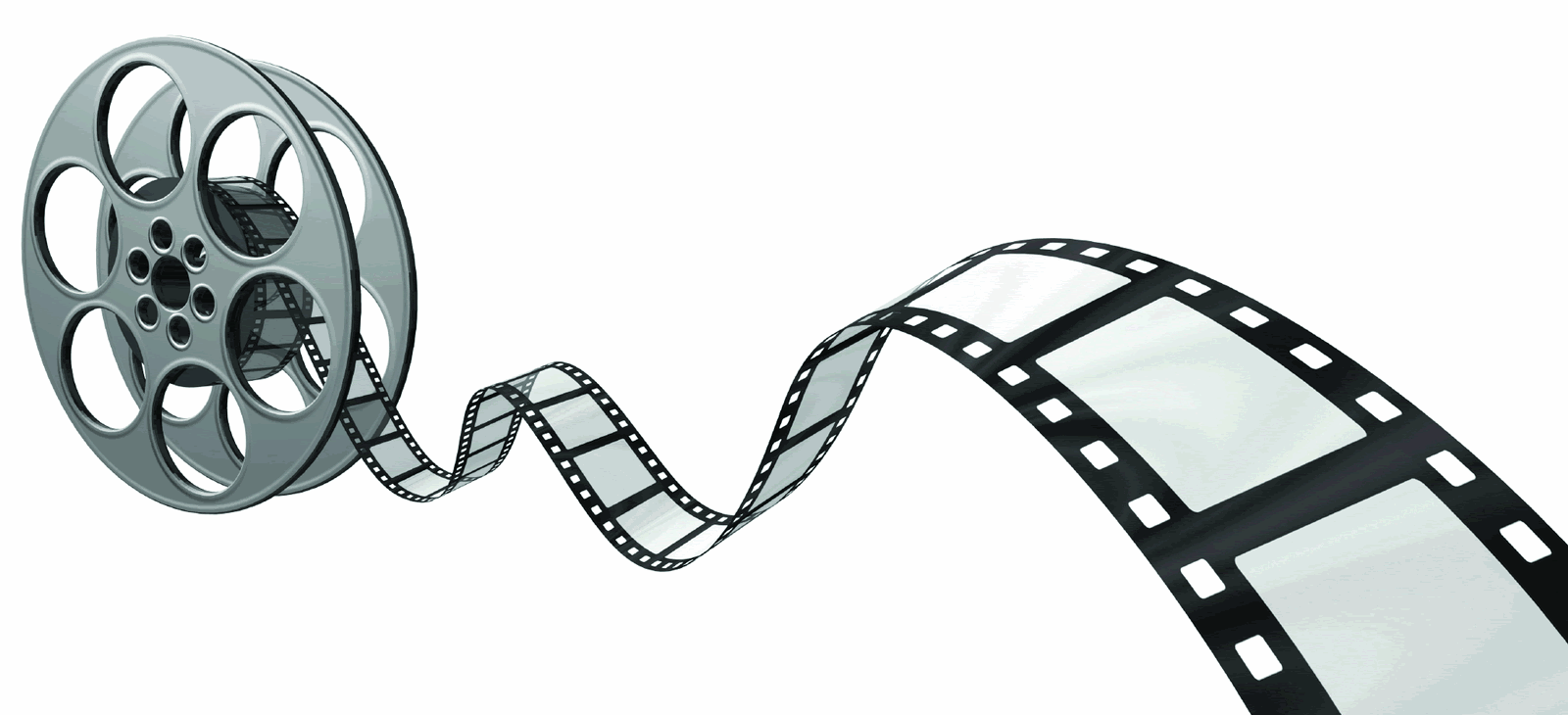 Тур 1
«По всему миру»
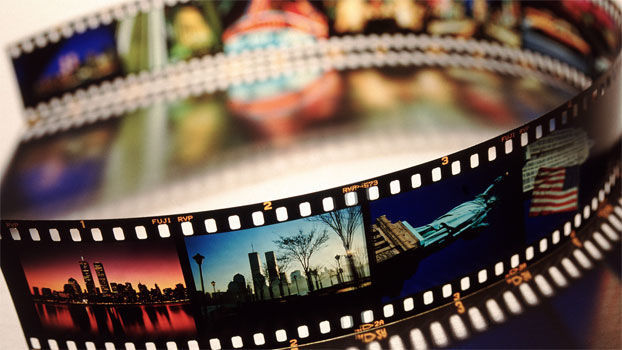 Кто сыграл главную роль в фильме Гая Ричи «Джентльмены»?

Энтони Хопкинс 
Мэттью МакКонахи 
Роберт Паттинсон
Кто сыграл главную роль в фильме Гая Ричи «Джентльмены»?

Энтони Хопкинс 
Мэттью МакКонахи 
Роберт Паттинсон
Как называется корейский фильм о социальном неравенстве и столкновении представителей разных слоёв общества, высоко оценённый критиками и зрителями? 

Паразиты 
Олдбой 
Поезд в Пусан
Как называется корейский фильм о социальном неравенстве и столкновении представителей разных слоёв общества, высоко оценённый критиками и зрителями? 

Паразиты 
Олдбой 
Поезд в Пусан
Роль Джокера в одноимённом фильме Тодда Филлипса блистательно воплотил актёр ... 

Джаред Лето 
Джозеф Гордон-Левитт 
Хоакин Феникс
Роль Джокера в одноимённом фильме Тодда Филлипса блистательно воплотил актёр ... 

Джаред Лето 
Джозеф Гордон-Левитт 
Хоакин Феникс
Кому досталась роль Чёрной вдовы в супергеройском блокбастере «Мстители»? 

Скарлетт Йоханссон 
Эмме Стоун 
Марго Робби
Кому досталась роль Чёрной вдовы в супергеройском блокбастере «Мстители»? 

Скарлетт Йоханссон 
Эмме Стоун 
Марго Робби
Как зовут брата Симки в мультсериале «Фиксики»?

Нолик
Фаэр
Димдимыч
Как зовут брата Симки в мультсериале «Фиксики»?

Нолик
Фаэр
Димдимыч
Кто такая Нюша из «Смешариков»?

Ворона
Сова
Свинка
Кто такая Нюша из «Смешариков»?

Ворона
Сова
Свинка
Какое животное завел кот Матроскин из Простоквашино?

Собаку
Корову
Теленка
Галчонка
Какое животное завел кот Матроскин из Простоквашино?

Собаку
Корову
Теленка
Галчонка
Как зовут коня из «Трёх богатырей»?

Цезарь
Юлий
Пегас
Как зовут коня из «Трёх богатырей»?

Цезарь
Юлий
Пегас
Какая история лежит в основе фильма Квентина Тарантино «Однажды в Голливуде»? 

Переход от немого кинематографа к звуковым фильмам 
Расцвет жанра вестерн 
Преступная деятельность секты Чарльза Мэнсона
Какая история лежит в основе фильма Квентина Тарантино «Однажды в Голливуде»? 

Переход от немого кинематографа к звуковым фильмам 
Расцвет жанра вестерн 
Преступная деятельность секты Чарльза Мэнсона
В каком фильме главную роль исполнила известная певица Леди Гага? 

Фаворитка 
Звезда родилась 
Одарённая
В каком фильме главную роль исполнила известная певица Леди Гага? 

Фаворитка 
Звезда родилась 
Одарённая
Как называется фильм, который рассказывает историю успеха британской рок-группы Queen с Рами Малеком в главной роли?
 
Богемная рапсодия 
Богемская рапсодия 
Феномен Queen
Как называется фильм, который рассказывает историю успеха британской рок-группы Queen с Рами Малеком в главной роли?
 
Богемная рапсодия 
Богемская рапсодия 
Феномен Queen
Кто является главной героиней фильма «Тоня против всех»?
 
Фигуристка 
Гимнастка 
Пловчиха
Кто является главной героиней фильма «Тоня против всех»?
 
Фигуристка 
Гимнастка 
Пловчиха
Для какого из этих фильмов музыку написал Ханс Циммер?
 
Довод 
Дюнкерк 
Фантастические твари и где они обитают
Для какого из этих фильмов музыку написал Ханс Циммер?
 
Довод 
Дюнкерк 
Фантастические твари и где они обитают
Кого играет Райан Гослинг в романтическом мюзикле «Ла-Ла Ленд»?
 
Актёра 
Джазового музыканта
Сценариста
Кого играет Райан Гослинг в романтическом мюзикле «Ла-Ла Ленд»?
 
Актёра 
Джазового музыканта
Сценариста
Кинематографу какой страны принадлежит фильм «Идеальные незнакомцы», который имеет множество ремейков, снятых в других странах? (в России – Обратная связь, Громкая связь)

Италии 
Франции 
Германии
Кинематографу какой страны принадлежит фильм «Идеальные незнакомцы», который имеет множество ремейков, снятых в других странах? (в России – Обратная связь, Громкая связь)

Италии 
Франции 
Германии
В каком фильме сыграли Мэтт Дэймон и Кристиан Бэйл?
 
Ford против Ferrari 
Тёмный рыцарь
 Марсианин
В каком фильме сыграли Мэтт Дэймон и Кристиан Бэйл?
 
Ford против Ferrari 
Тёмный рыцарь
 Марсианин
В фильме «Приключения Паддингтона» главным героем является ...
 
Кот 
Мышонок 
Медвежонок
Котенок
В фильме «Приключения Паддингтона» главным героем является ...
 
Кот 
Мышонок 
Медвежонок
Котенок
В фильме «Стюарт Литтл» главным героем является…

Мышонок
Медведь
Тигренок
Собака
В фильме «Стюарт Литтл» главным героем является…

Мышонок
Медведь
Тигренок
Собака
В фильме «Марли и Я» главным героем является…

Мышонок
Медведь
Тигренок
Собака
В фильме «Марли и Я» главным героем является…

Мышонок
Медведь
Тигренок
Собака
В фильме «Жизнь Пи» главным героем является…

Лев
Рысь
Тигр
Леопард
В фильме «Жизнь Пи» главным героем является…

Лев
Рысь
Тигр
Леопард
Тур 2
Вселенная Гарри Поттера
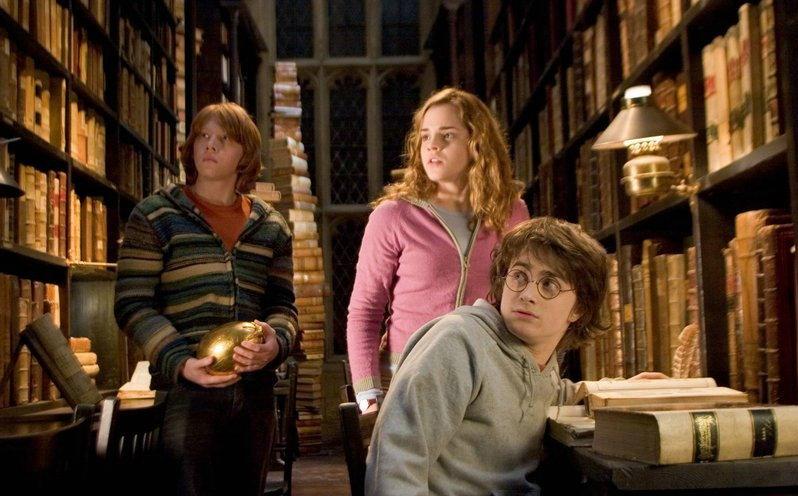 Гарри Поттер и тайная комната
Гарри Поттер и 
Принц полукровка
Гарри Поттер и 
Узник Азкабана
Гарри Поттер и тайная комната
Гарри Поттер и дары смерти
Гарри Поттер и кубок огня
Гарри Поттер и тайная комната
Гарри Поттер и 
Узник Азкабана
Тур 3
Эмодзи правят миром
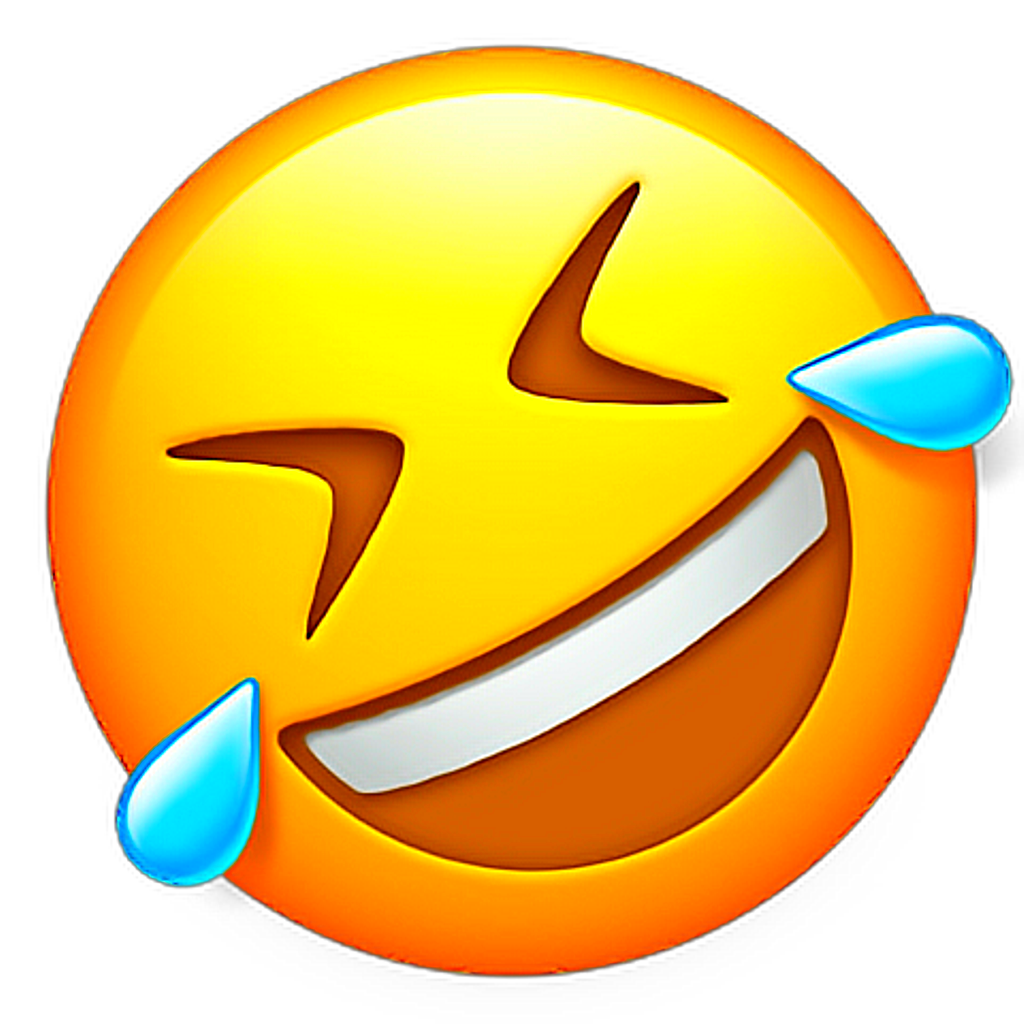 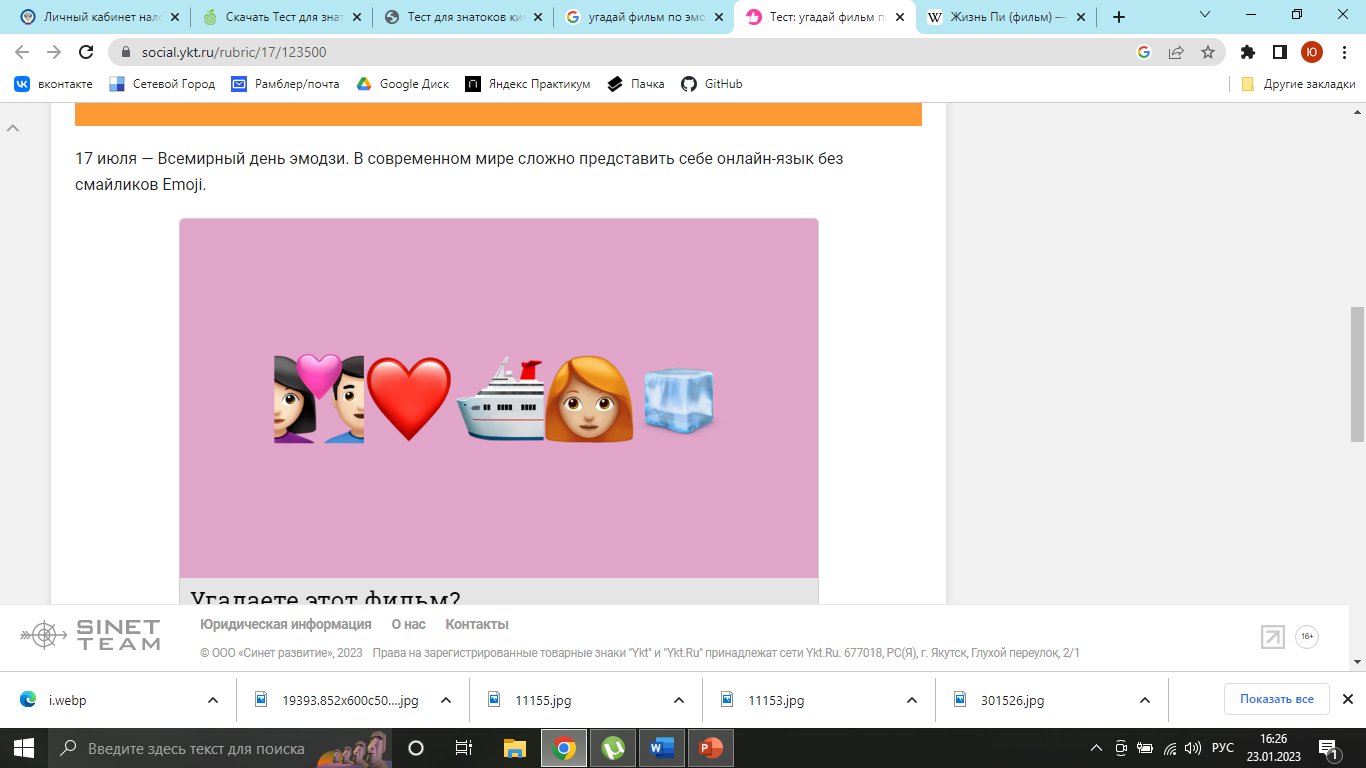 Титаник
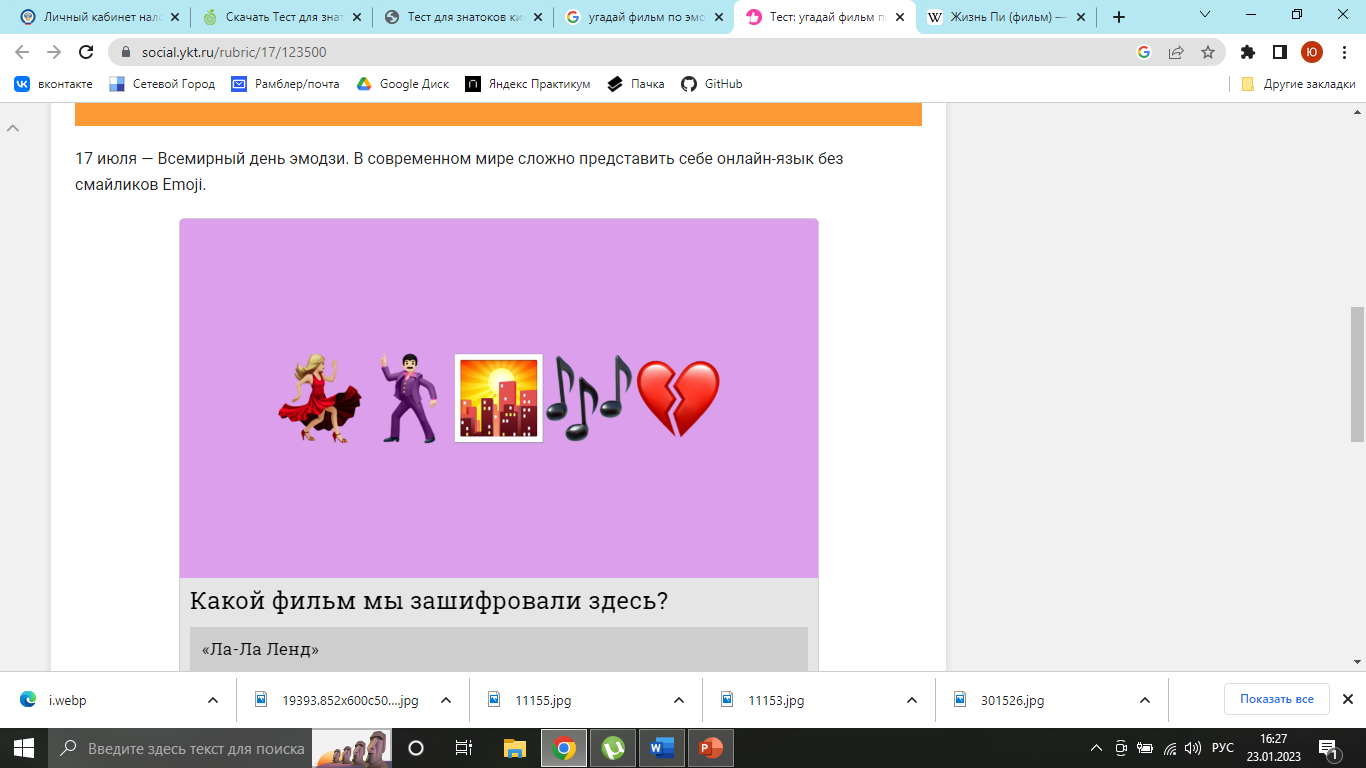 Ла-Ла Лэнд
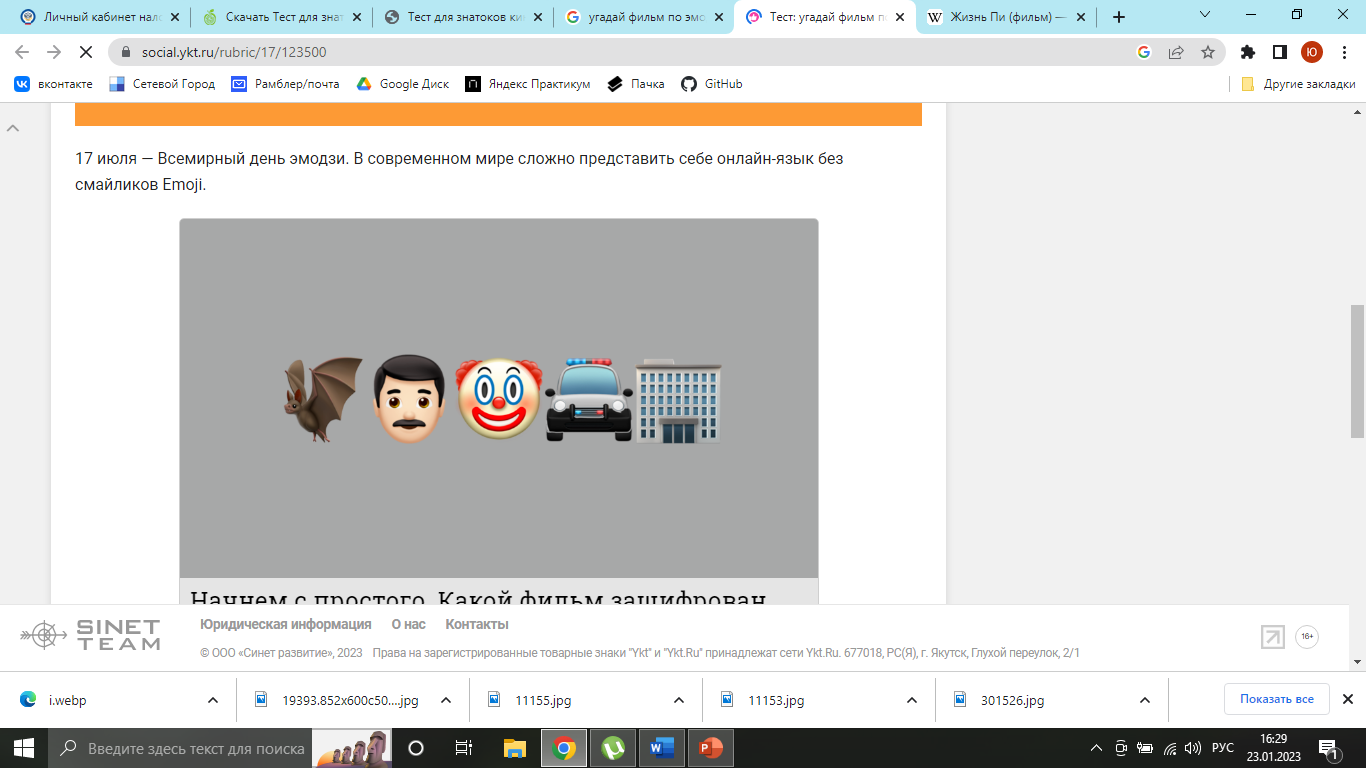 Темный рыцарь
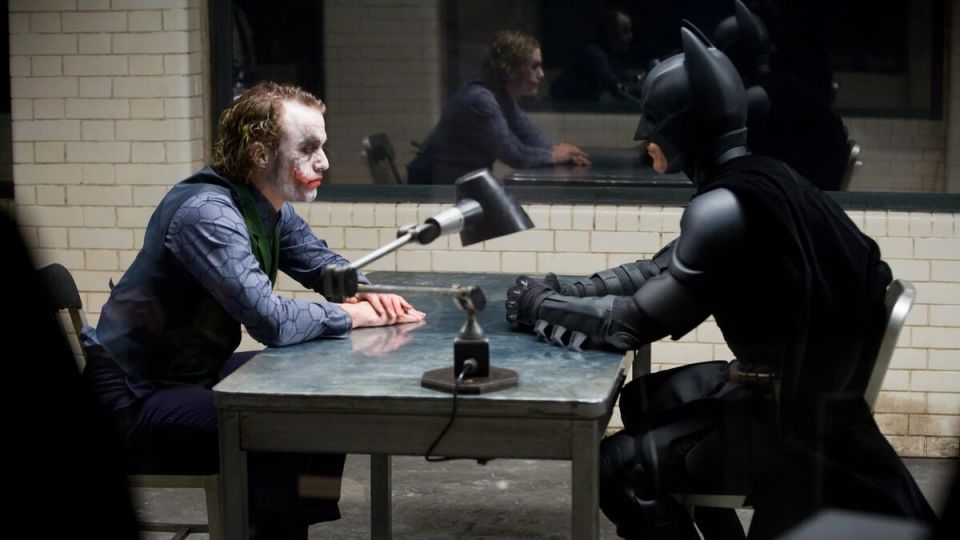 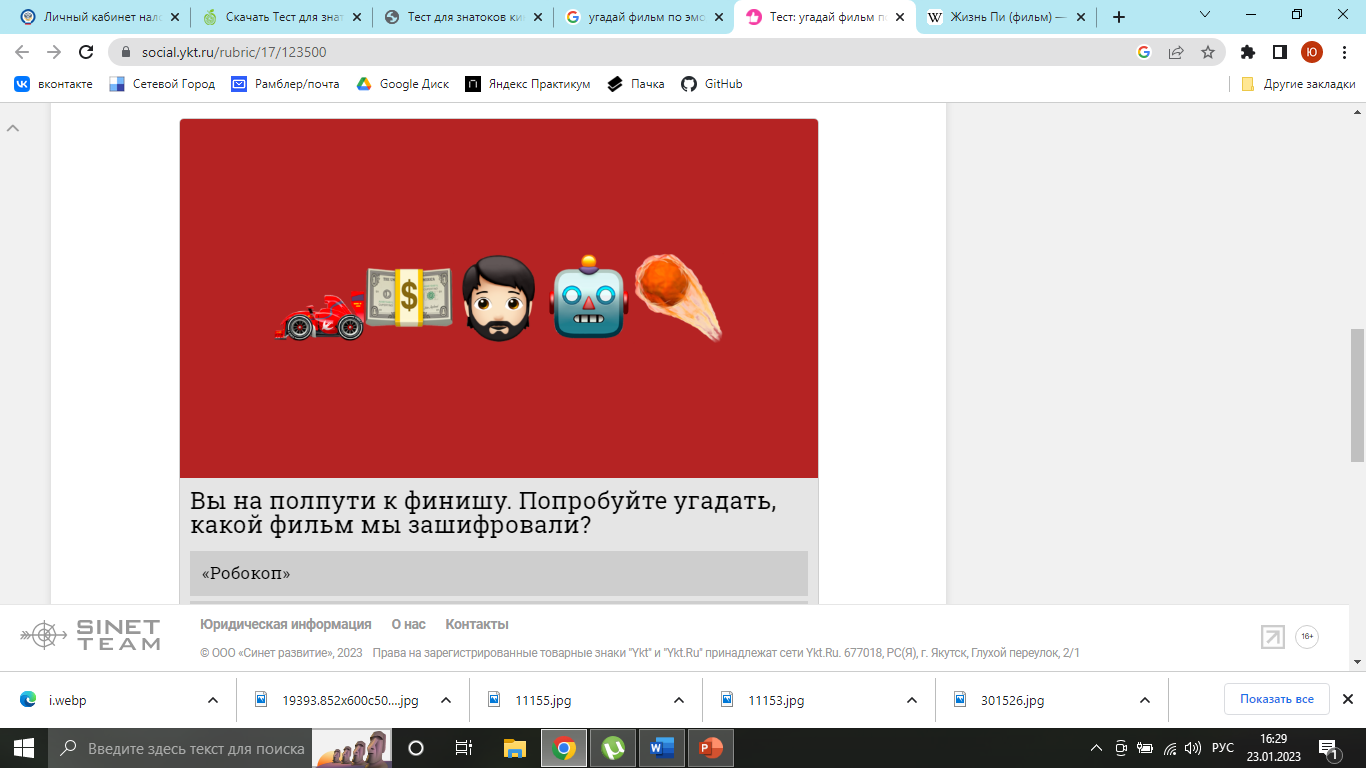 Железный человек
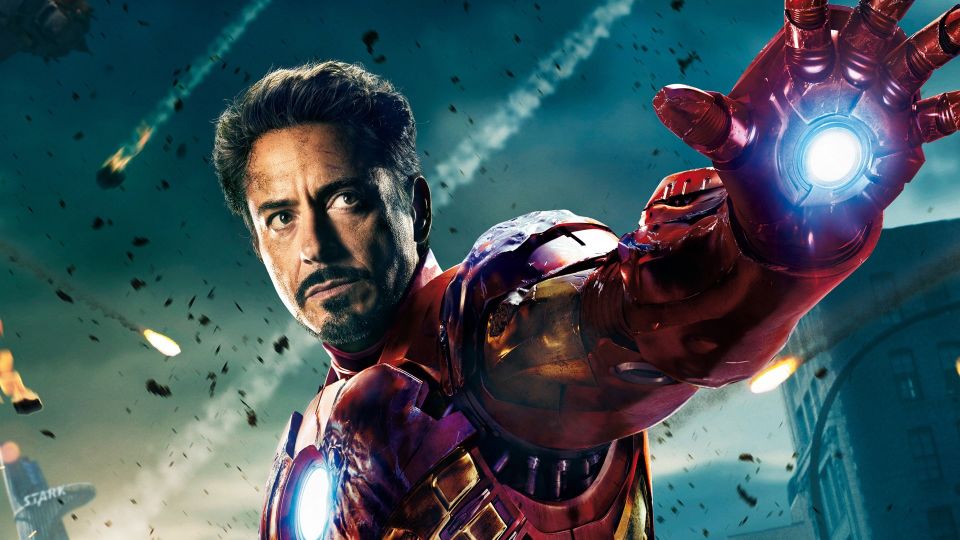 Тур 3
Семь нот
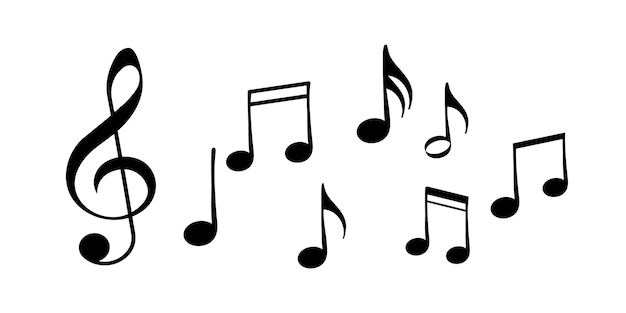